Live Stream – Lectures/Tutorials/Class Netiquette
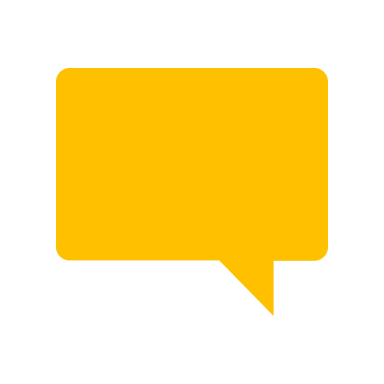 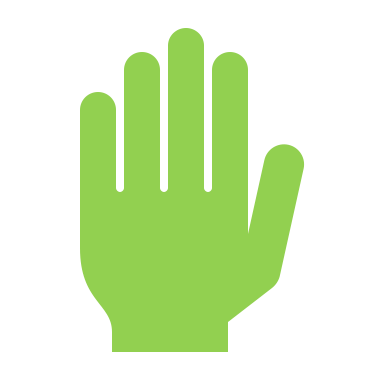 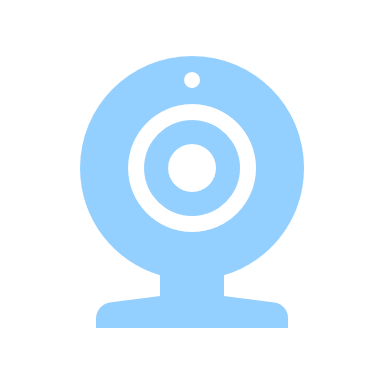 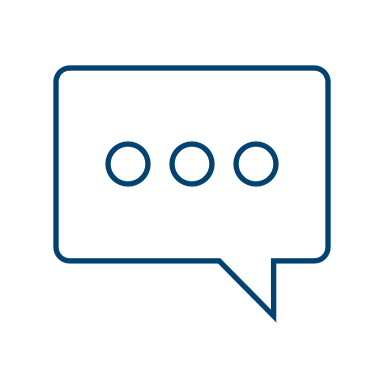 Hello
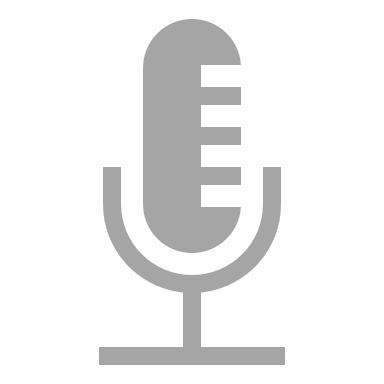 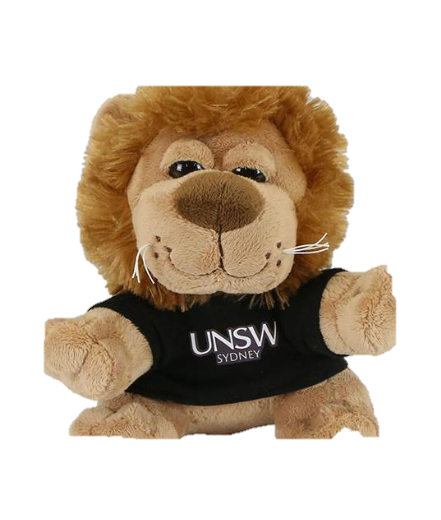 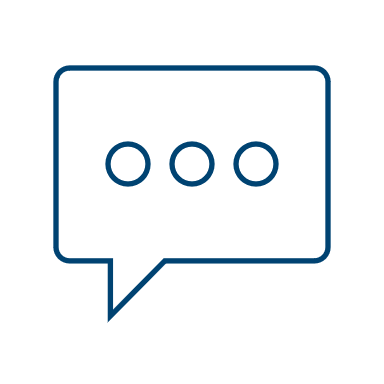 Use the chat-box feature to ask or answer a question
Say Hi when you arrive in the chat-box
Use the raise hand button when you have a question or wish to talk
Mute your microphone when not speaking
Turn your webcam on when speaking
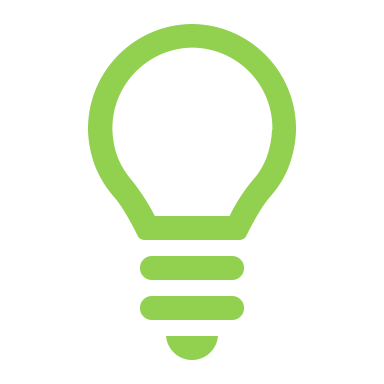 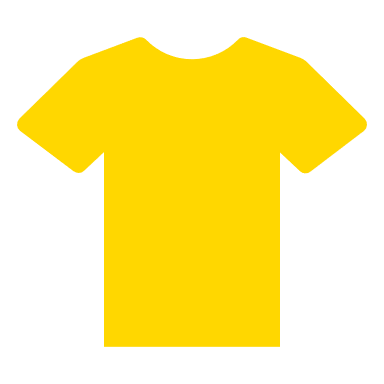 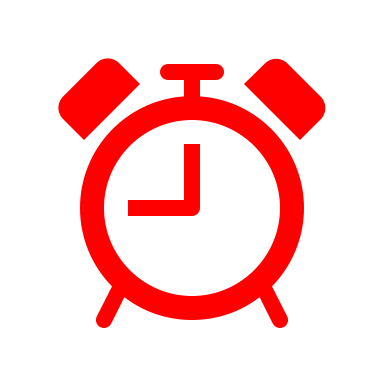 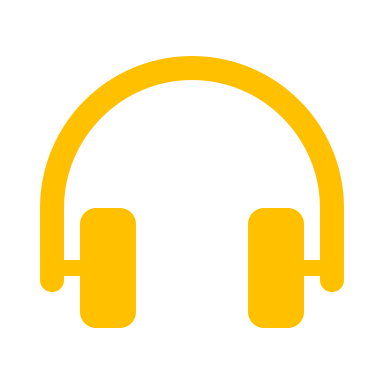 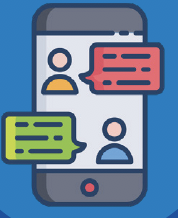 Sit in a well-lit space and mindful of your background.
Be on
Time, be prepared!
Wear what you would for class.
Use earphones with a microphone to reduce background noise
Remove or silence distractions
Remember some classes are being video recorded
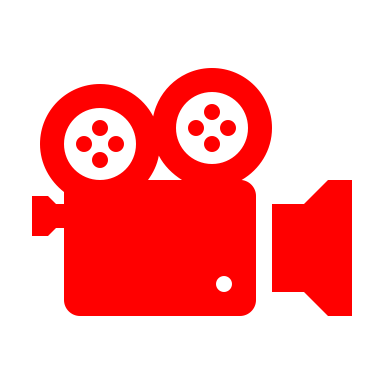 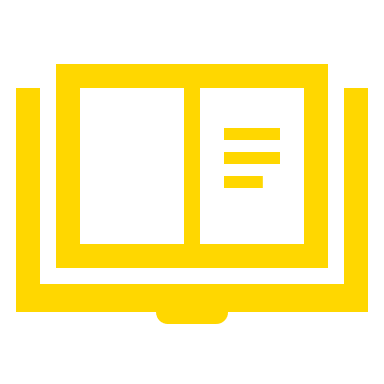 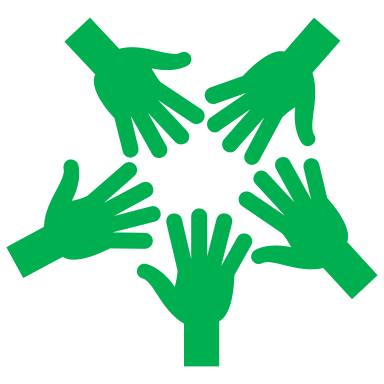 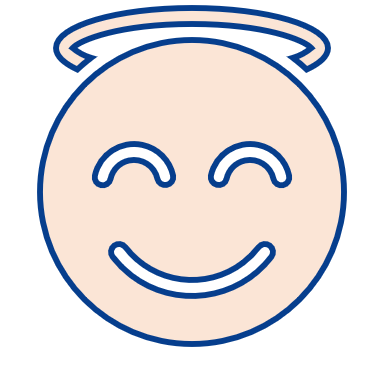 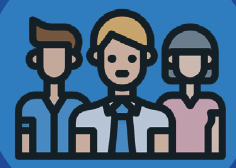 Use the same professional language you would in a F2F class
Make room for everyone to have a chance to speak
Remember some classes are being video recorded
All students must adhere to UNSW’s Student Code
Be patient, be kind, be respectful